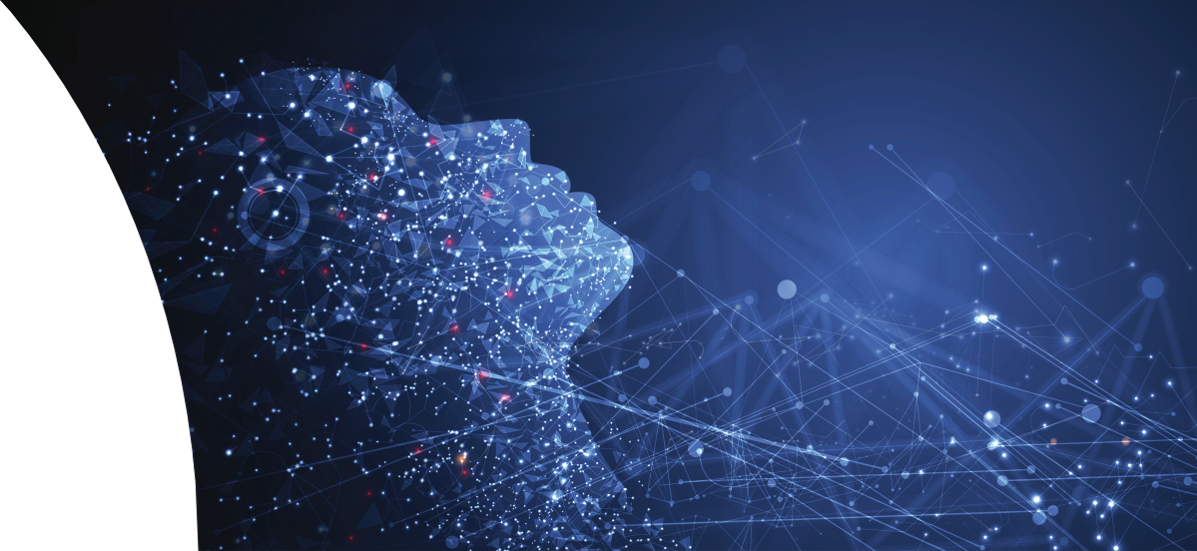 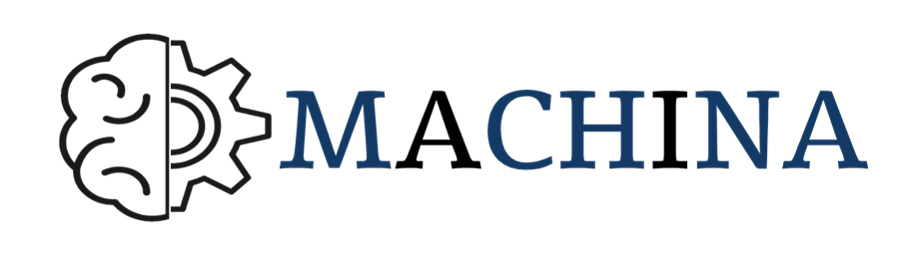 Machine Learning Skills 
for ICT Professionals
SOMMARIO DI TUTTE LE ATTIVITA’ EI RISULTATI DI MACHINA
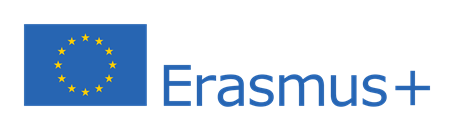 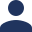 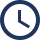 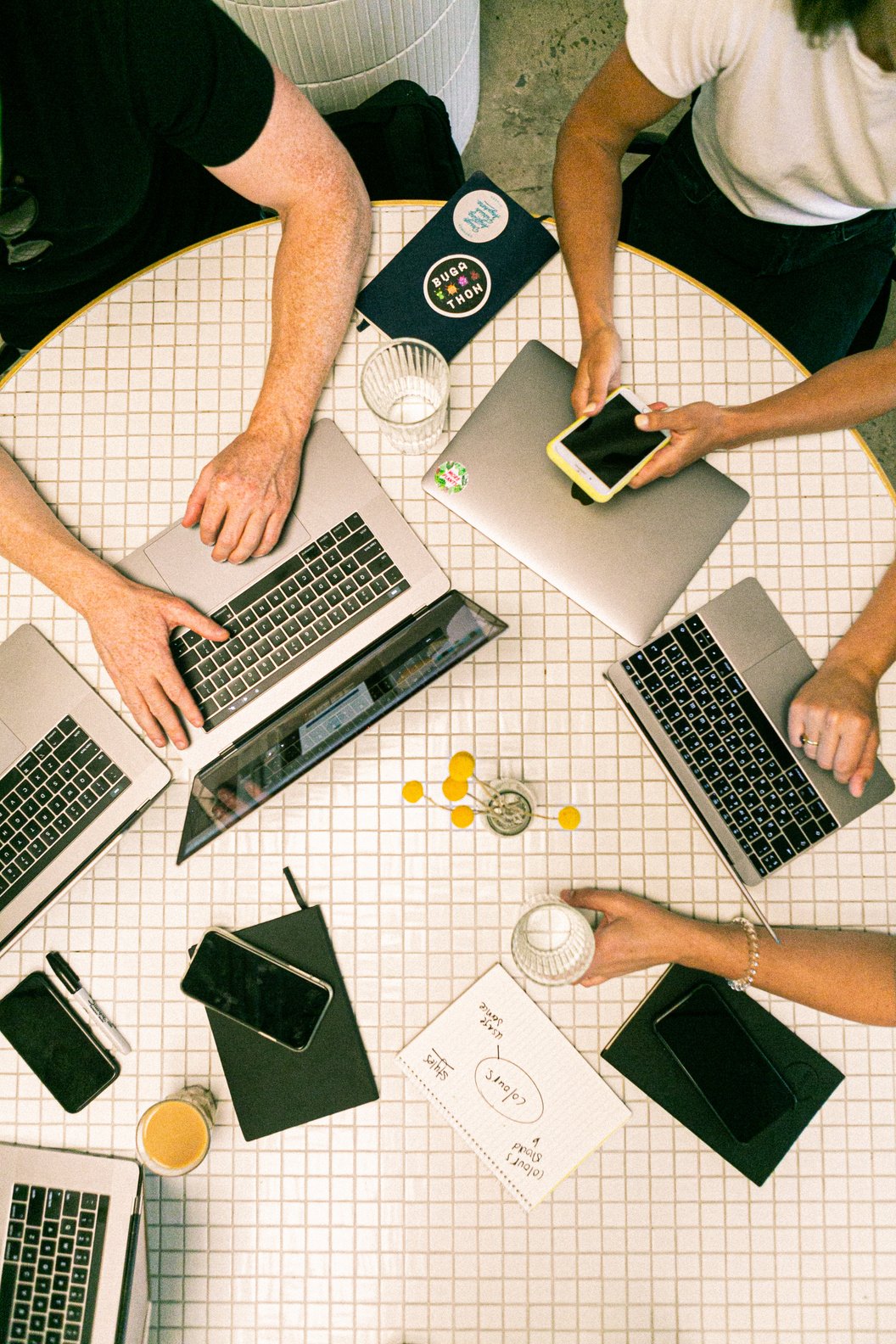 DETTAGLI PRINCIPALI DEL PROGETTO MACHINA
PROGRAMMA DI FINANZIAMENTO
DURATA DEL PROGETTO
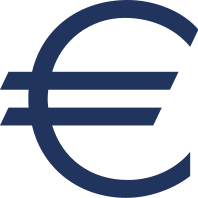 BUDGET
CODICE DEL PROGETTO
ERASMUS+
28 mesi
Data d’inizio: 01.09.2020
Data della fine: 31.12.2022
2020-1-FR01-KA202-080386
300K €
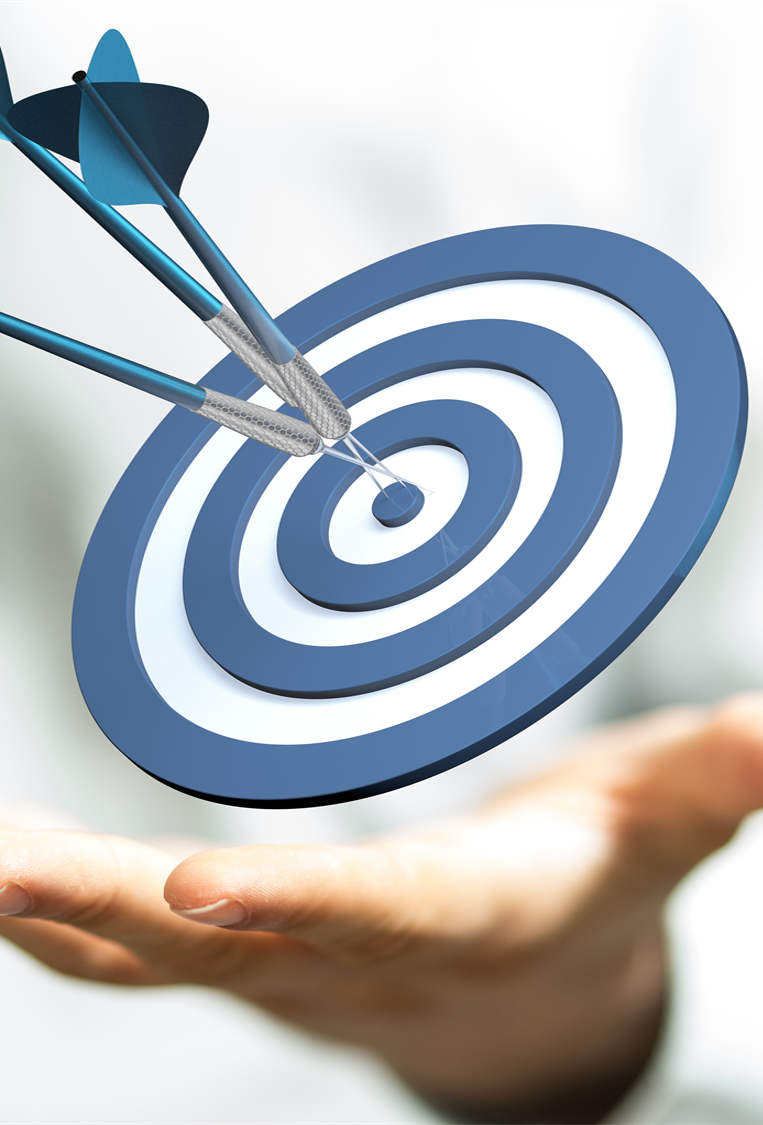 OBIETTIVI DEL PROGETTO MACHINA
Progettare un curriculum VET congiunto in ML, per conferire ai lavoratori ICT ricercate competenze tecniche, non tecniche e meta (soft).
Introdurre metodi flessibili di erogazione della formazione e risorse pedagogiche innovative ad accesso aperto per supportare l'offerta VET e l'acquisizione di competenze ML.
Promuovere il riconoscimento e l'integrazione dei requisiti delle competenze ML nei quadri di competenze settoriali e nei sistemi di certificazione.
Migliorare il mercato del lavoro ML e l'intelligence sulle competenze a livello Europeo. 
Il progetta inizia a Settembre 2020 e finirà a Dicembre 2022.
Studenti I-VET.
Rappresentanti di settore e parti sociali.
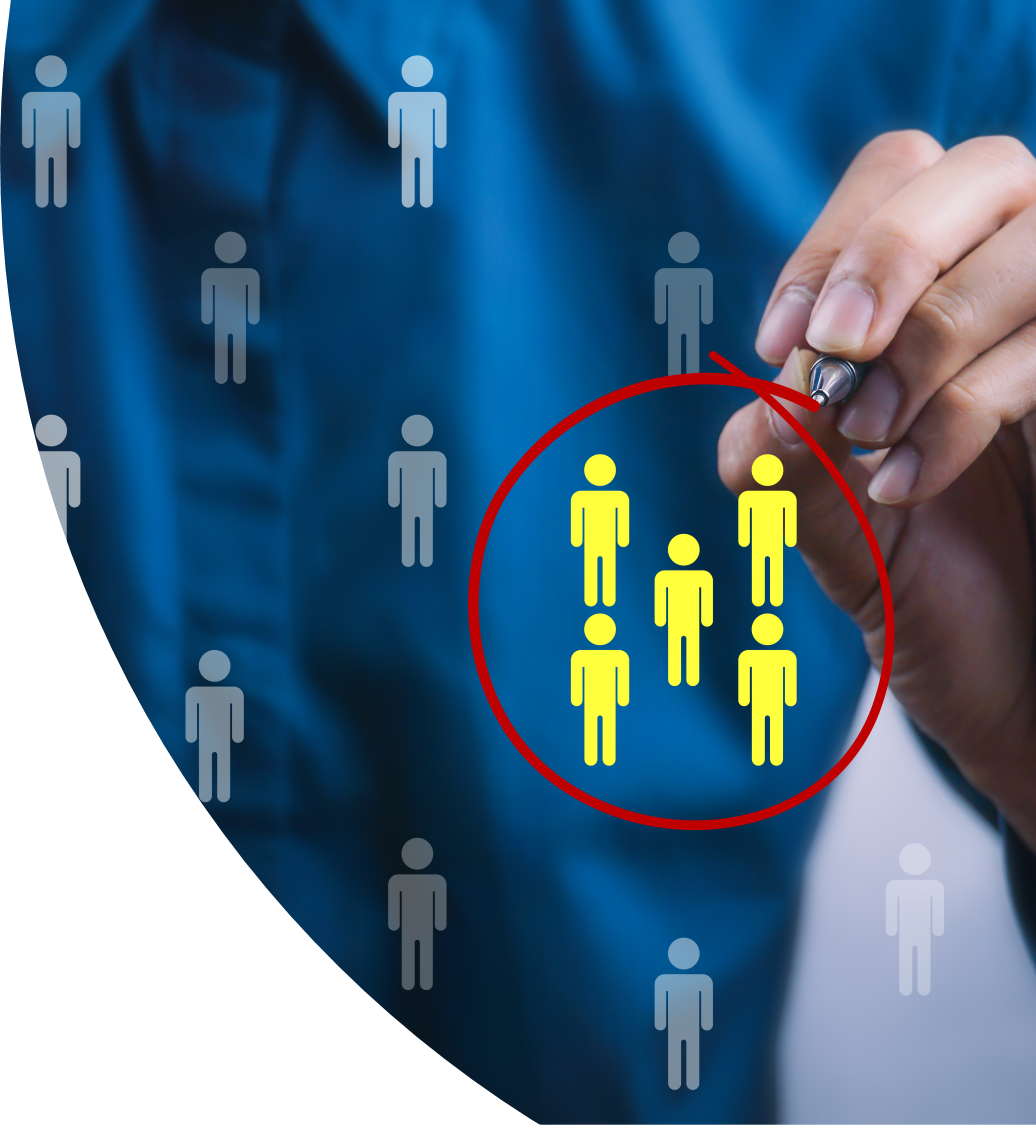 TARGET
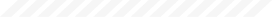 Autorità pubbliche educativee di accreditamento.
Lavoratori ICT che necessitano di C-VET.
Fornitori di istruzione/formazione.
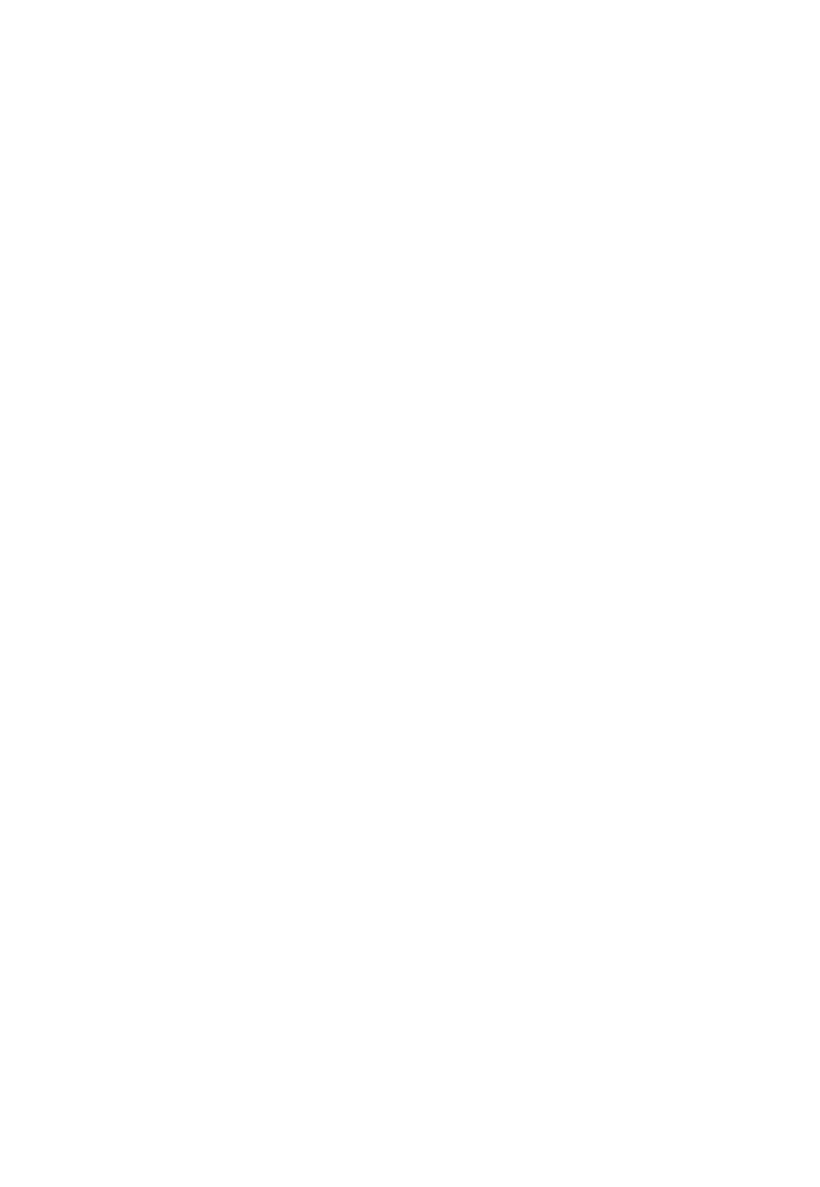 DIFFUSIONE
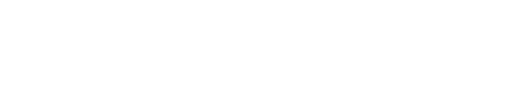 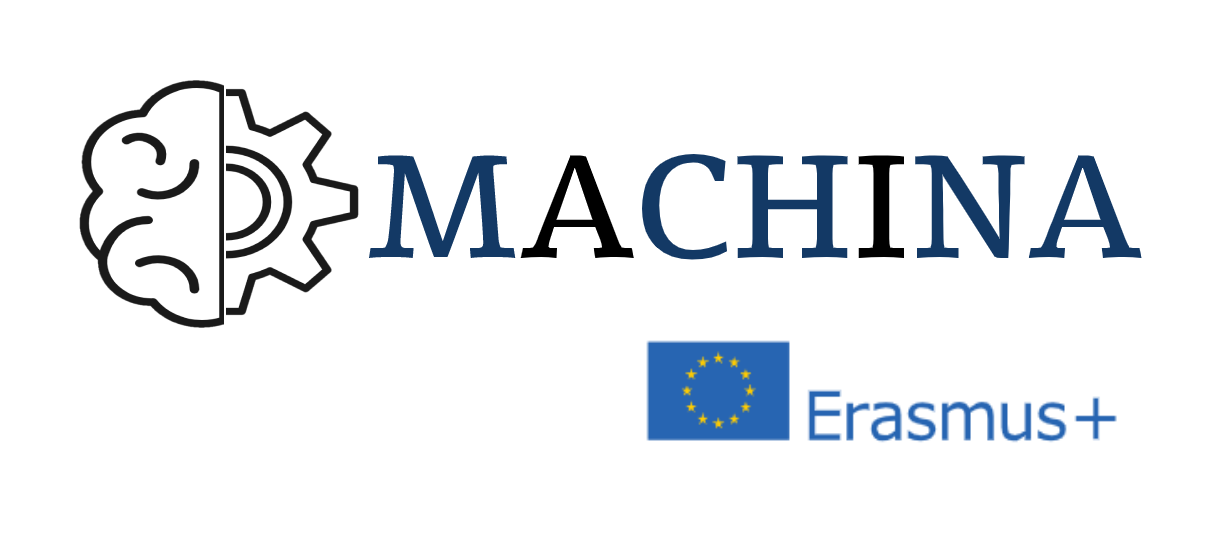 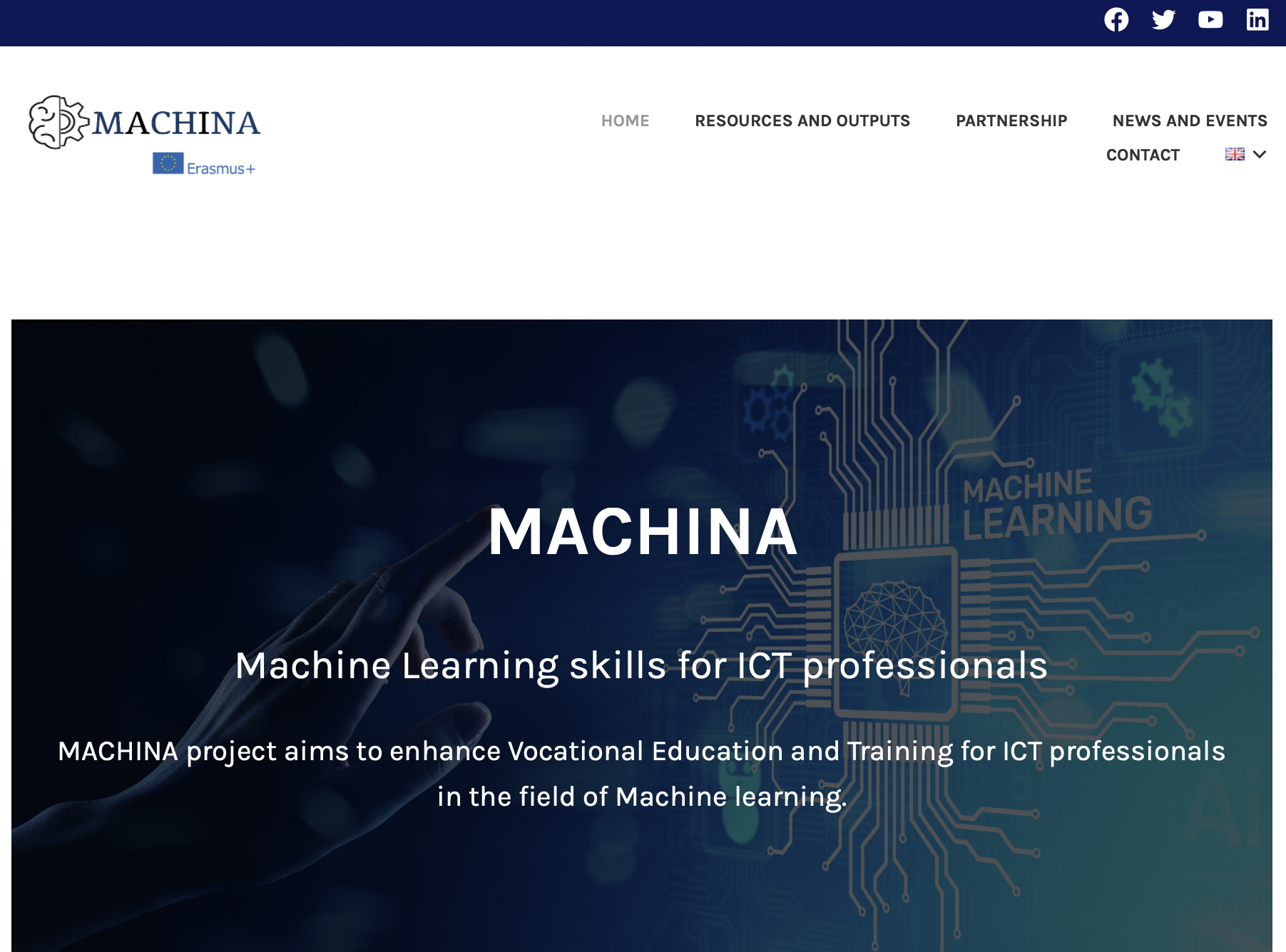 Logo
Website (6 lingue disponibili)
DIFFUSIONE
Poster
Flyer
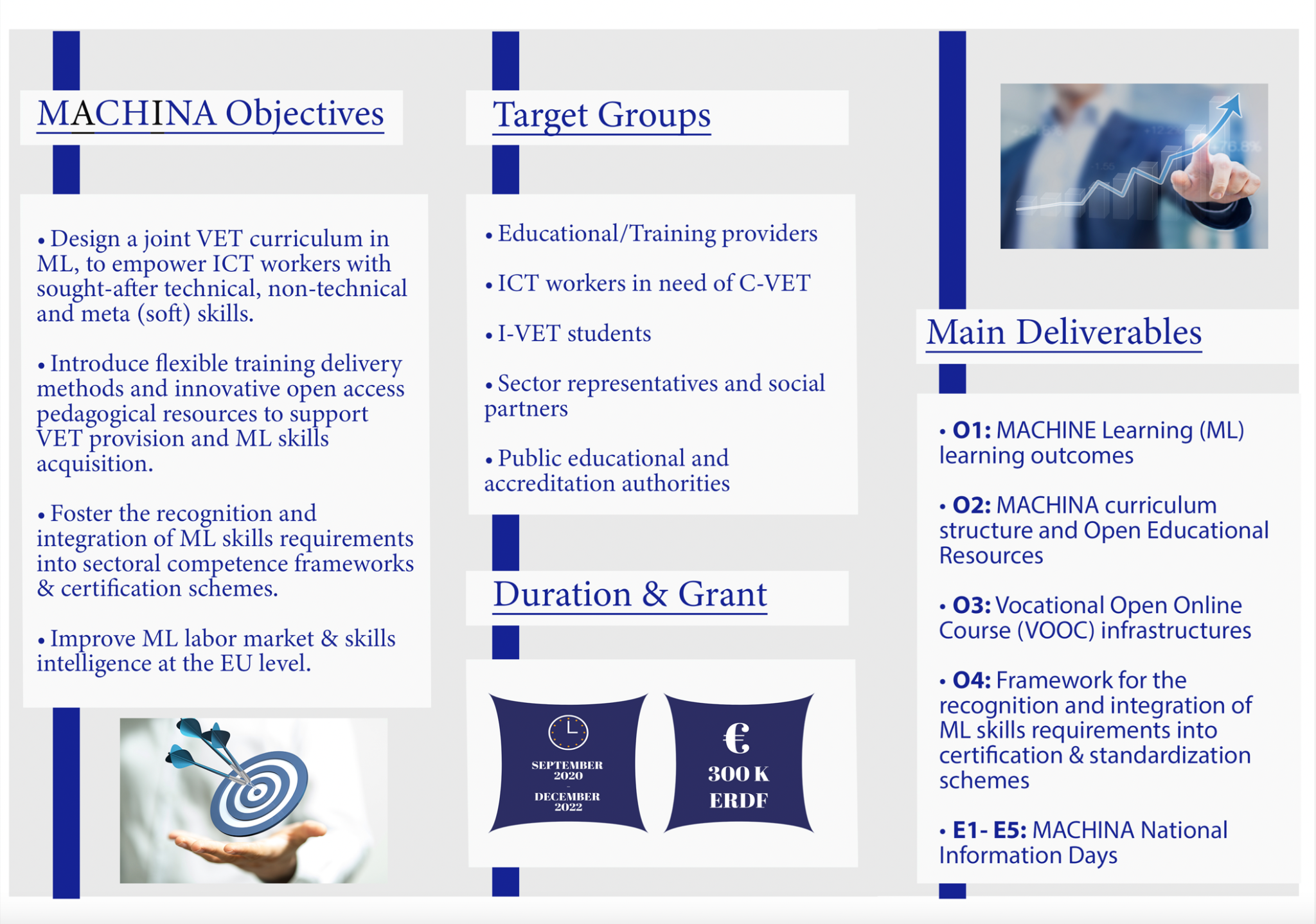 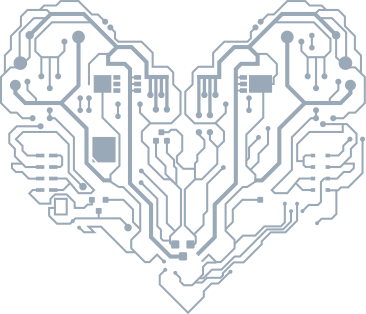 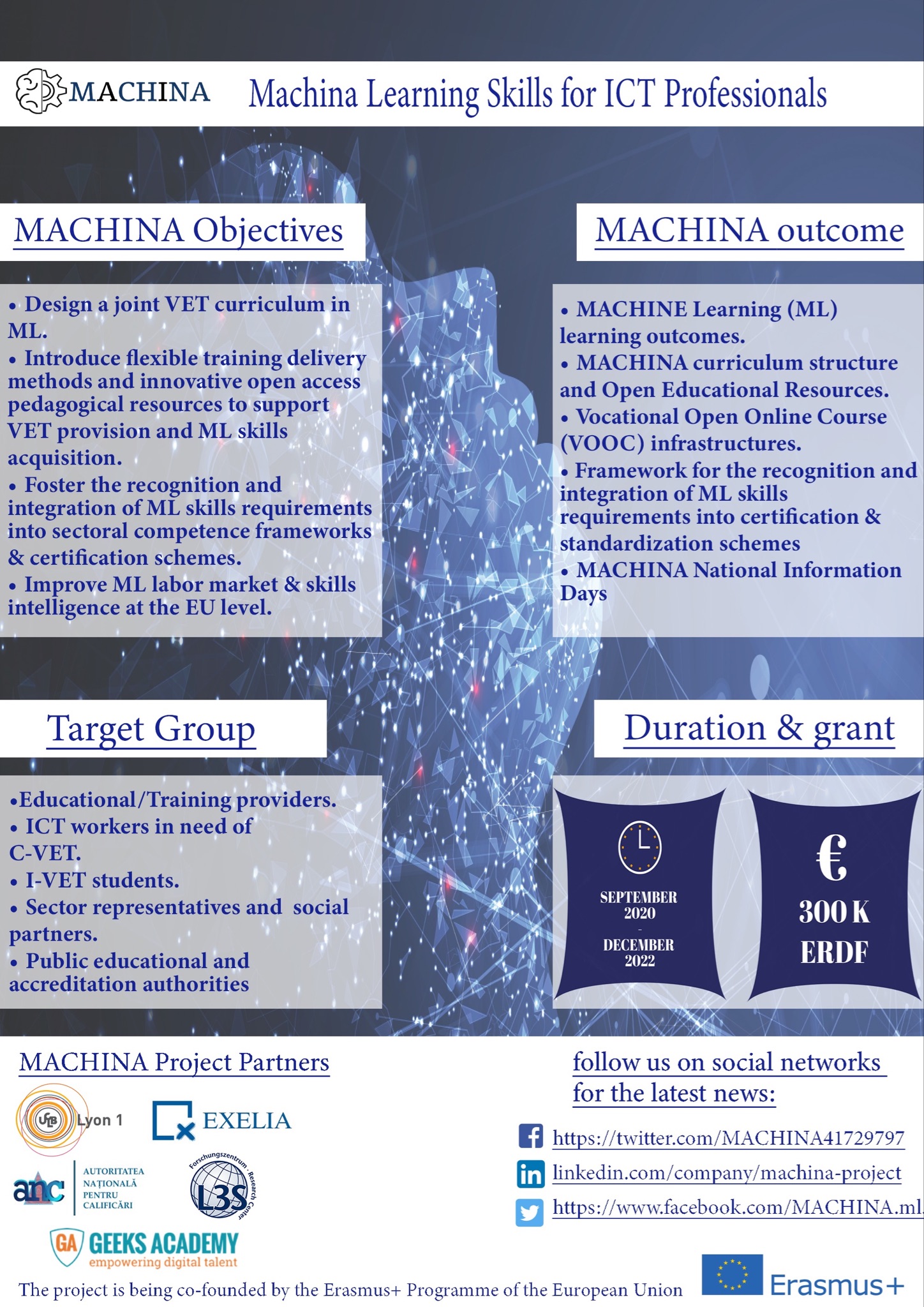 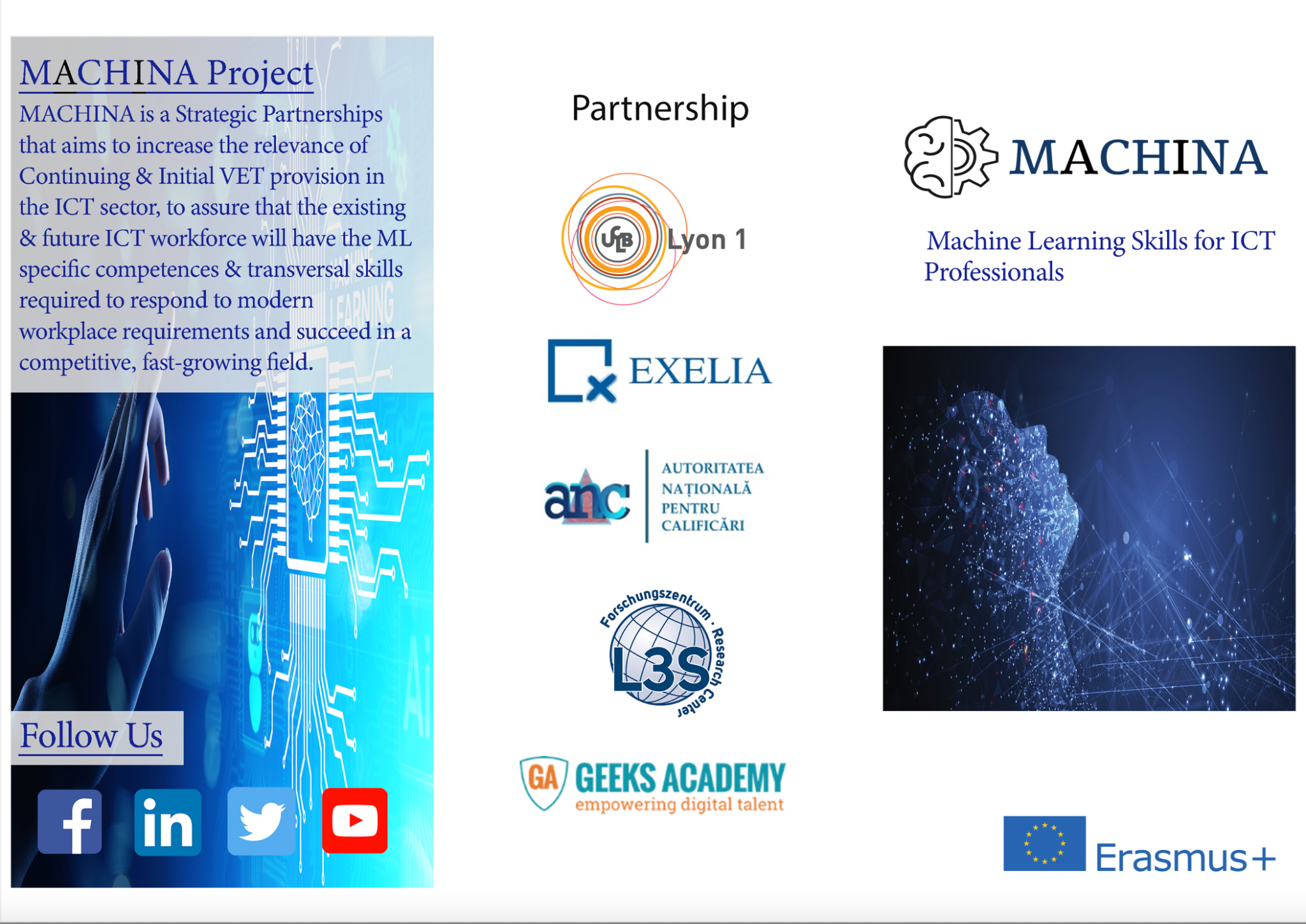 [Speaker Notes: Change the text]
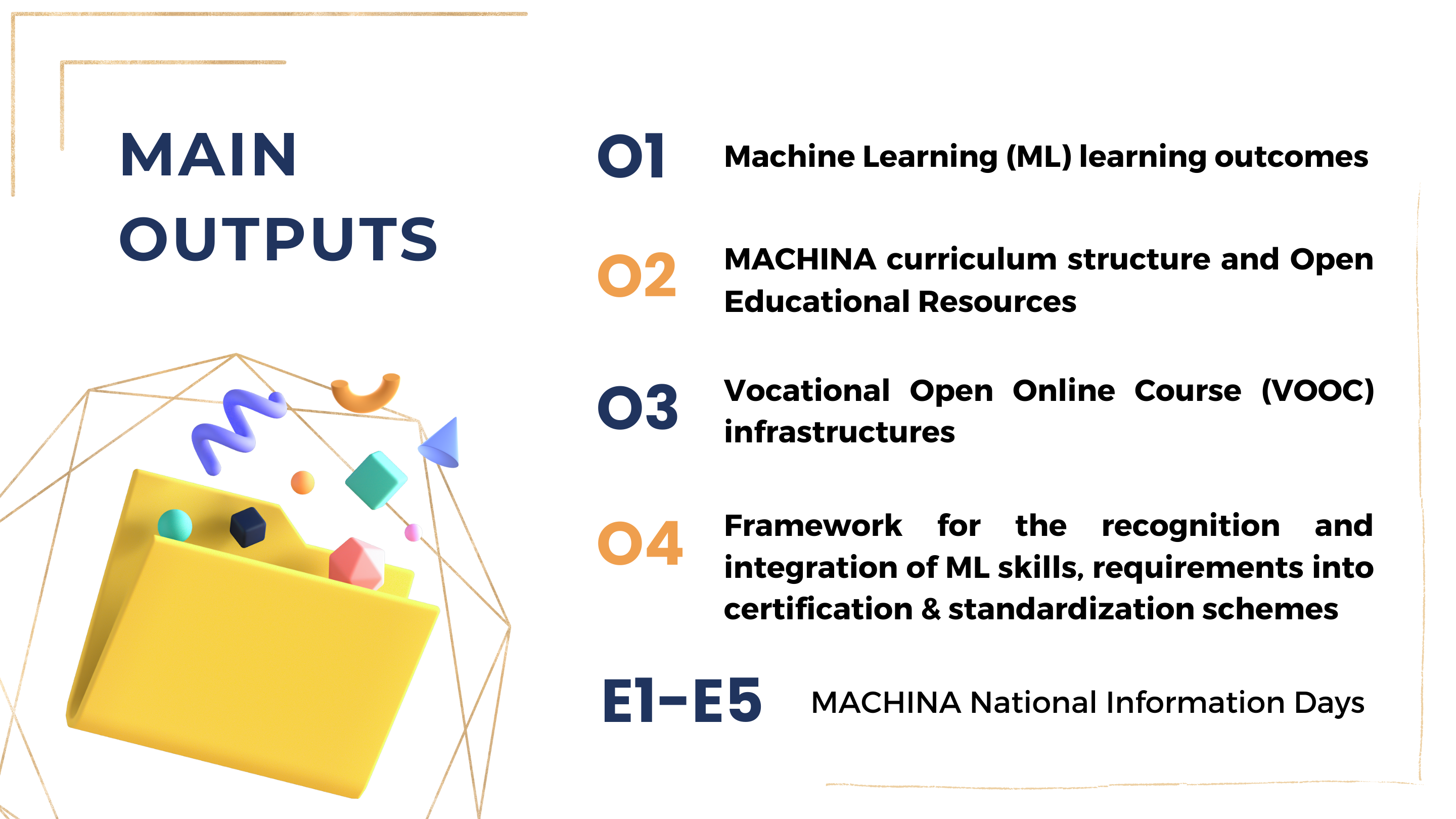 I PRINCIPALI OUTPUT
Risultati di apprendimento del Machine Learning (ML)
Struttura del curriculum MACHINA e risorse educative aperte (OER)
Infrastrutture per Vocational Open Online Course (VOOC)
Quadro per il riconoscimento e l'integrazione dei requisiti delle competenze ML nei sistemi di certificazione e standardizzazione
Giornate informative nazionali MACHINA
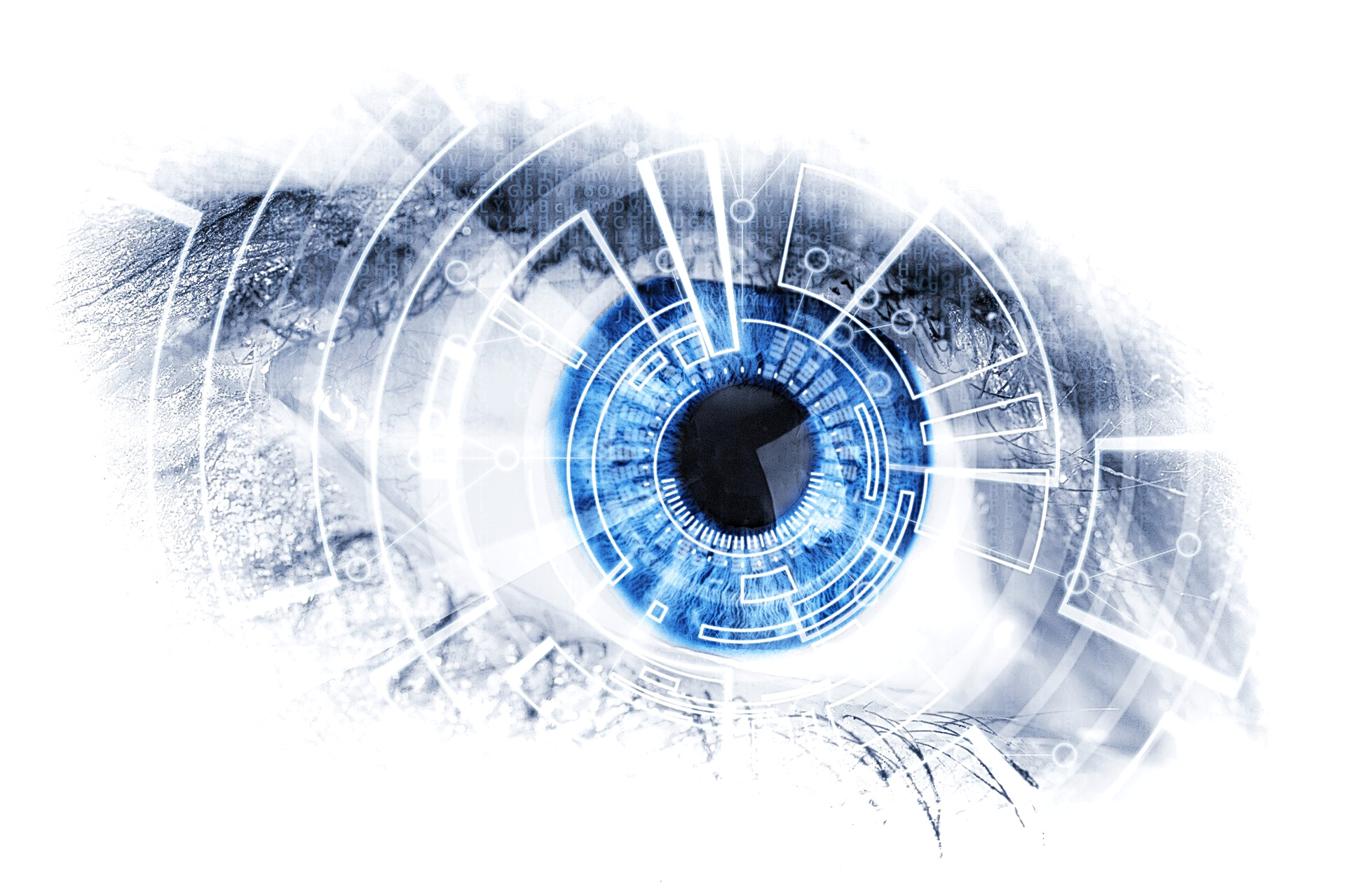 O1: RISULTATI DI APPRENDIMENTO DEL ML
Abbiamo creato strumenti e linee guida per le attività di raccolta di informazioni sulle competenze (O1-T1).

Prove raccolte sui requisiti del posto di lavoro in merito alle competenze ML (O1-T2).

Definito i risultati di apprendimento di MACHINA sulla base dell'analisi delle prove raccolte e identificato le conoscenze, le abilità e le competenze necessarie per ciascuna unità (O1-T2).
[Speaker Notes: Change the text]
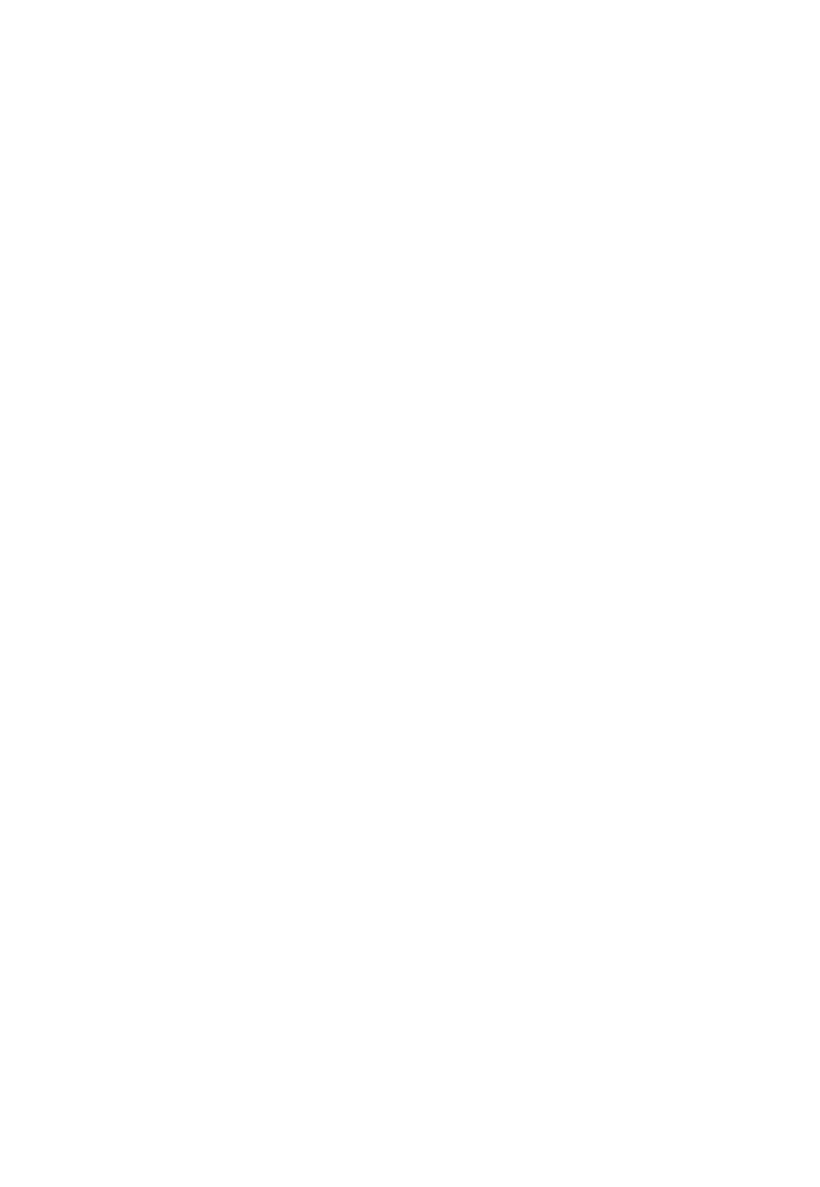 O1: RISULTATI DI APPRENDIMENTO DEL ML
Abbiamo compilato un set di dati delle offerte di corsi ML esistenti nei paesi partner e nell'UE (O1-T3).
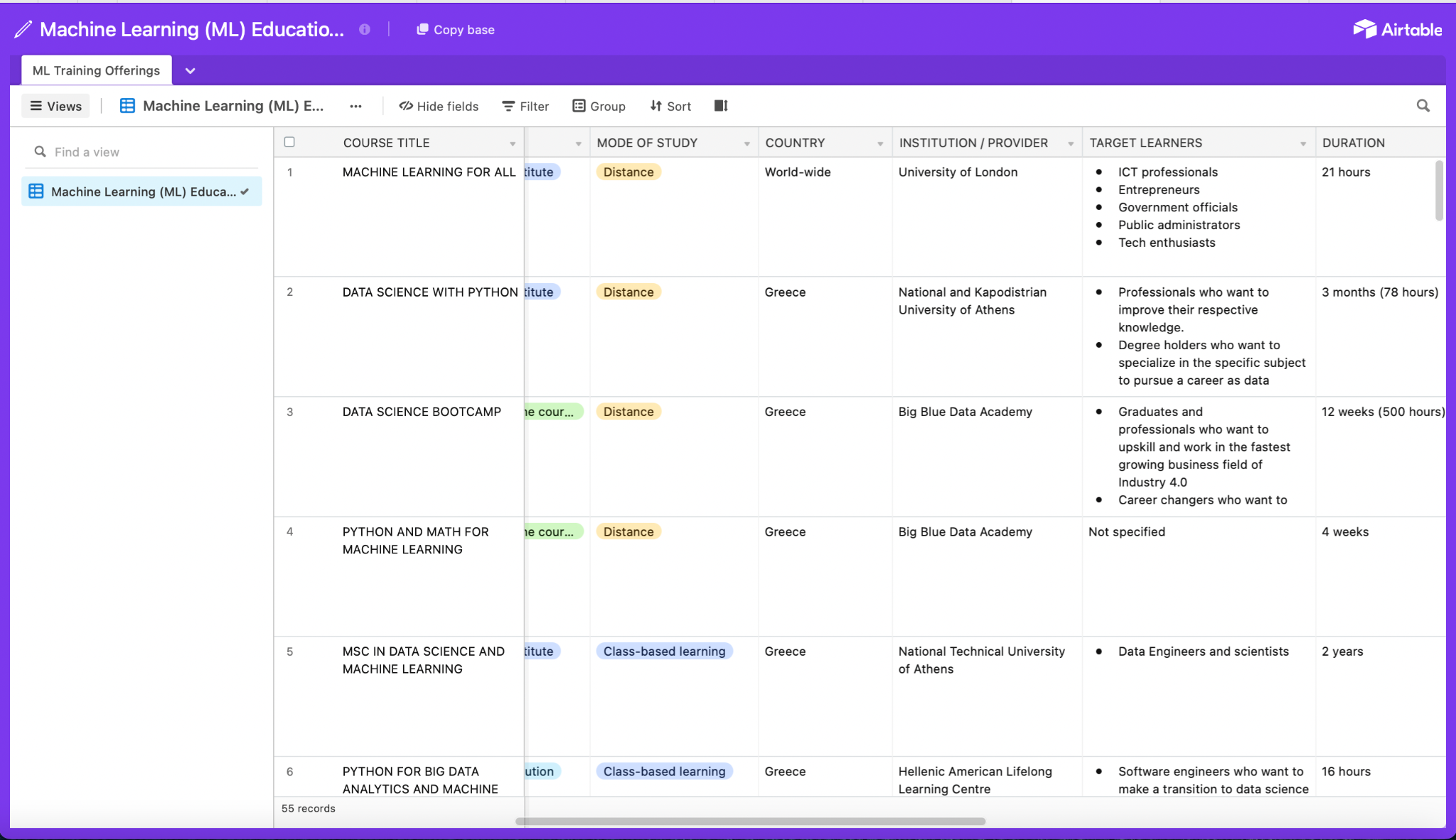 Fornisce una panoramica dei programmi di formazione esistenti e delle iniziative educative incentrate sulle competenze relative al ML.
Il database comprende 55 record provenienti dai 5 paesi partner (Francia, Germania, Italia, Grecia, Romania) e oltre.
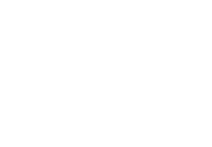 O1: RISULTATI DI APPRENDIMENTO DEL ML
Il rapporto analizza le principali prove tratte dalle attività di raccolta di informazioni sulle competenze e dall'indagine sul mercato del lavoro per definire i risultati dell'apprendimento che costituiranno lo scheletro per la creazione di un curriculum VET completo sul Machine Learning e per affrontare le competenze tecniche e non tecniche attuali e le future esigenze dei professionisti ICT. (O1-T4)
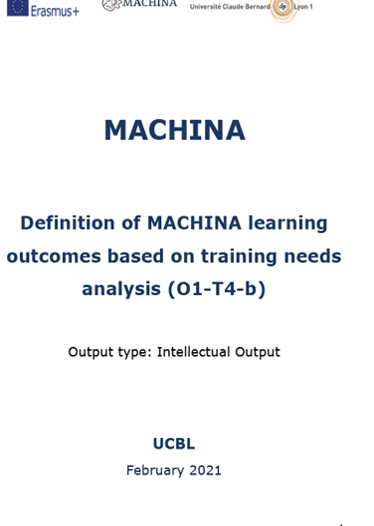 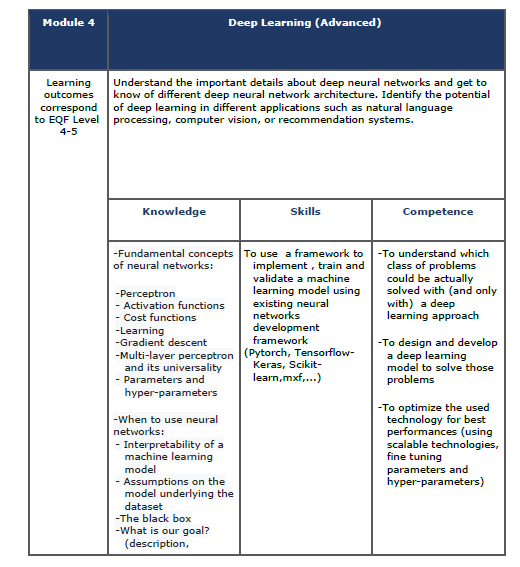 Report on Machine Learning
 learning outcomes
[Speaker Notes: Change the text]
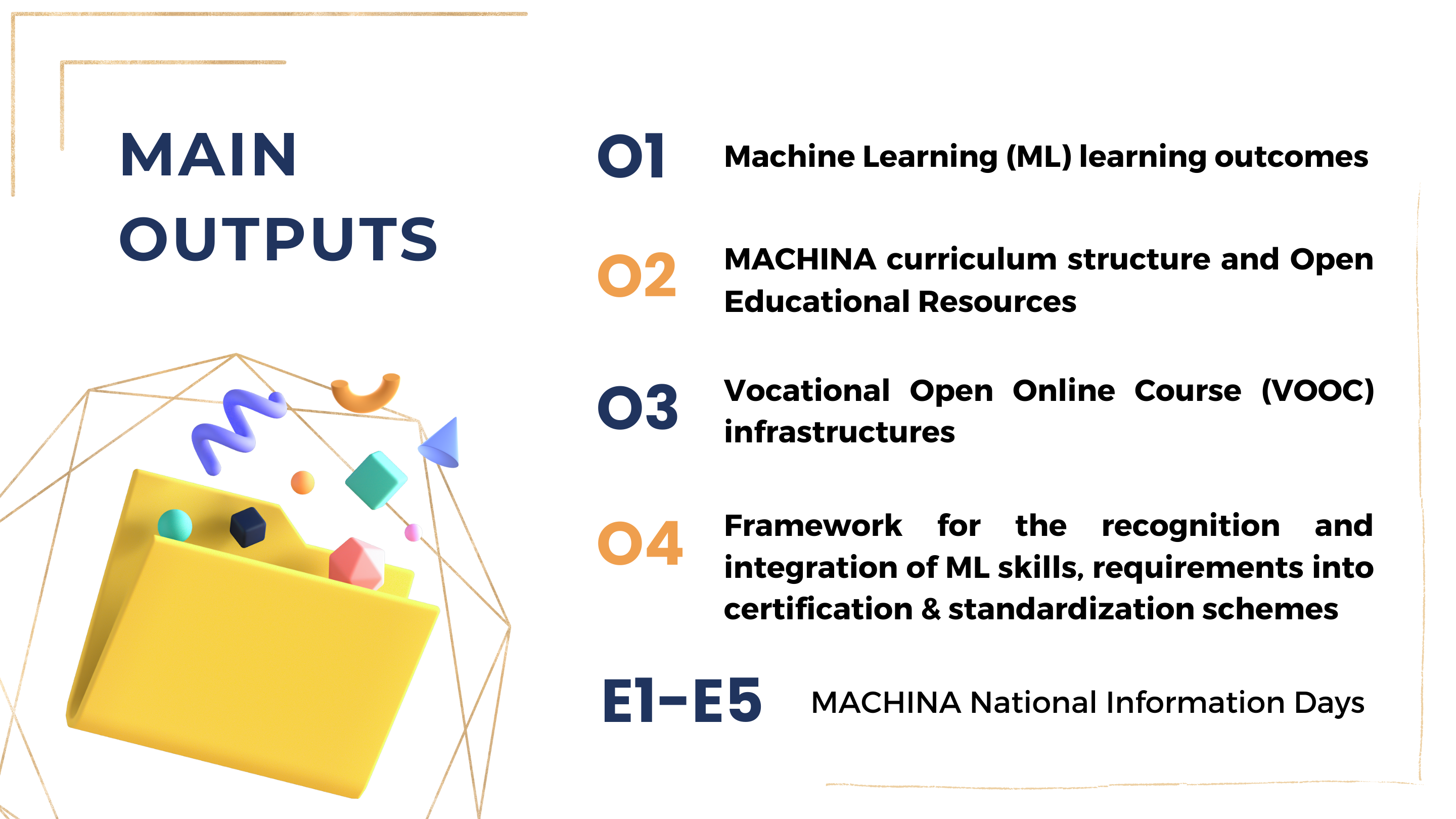 I PRINCIPALI OUTPUT
Risultati di apprendimento del Machine Learning (ML)
Struttura del curriculum MACHINA e risorse educative aperte (OER)
Infrastrutture per Vocational Open Online Course (VOOC)
Quadro per il riconoscimento e l'integrazione dei requisiti delle competenze ML nei sistemi di certificazione e standardizzazione
Giornate informative nazionali MACHINA
O2: STRUTTURA DEL CURRICULUM MACHINA E RISORSE EDUCATIVE APERTE (OER)
Sviluppo delle risorse educative
Caratteristiche del curriculum:
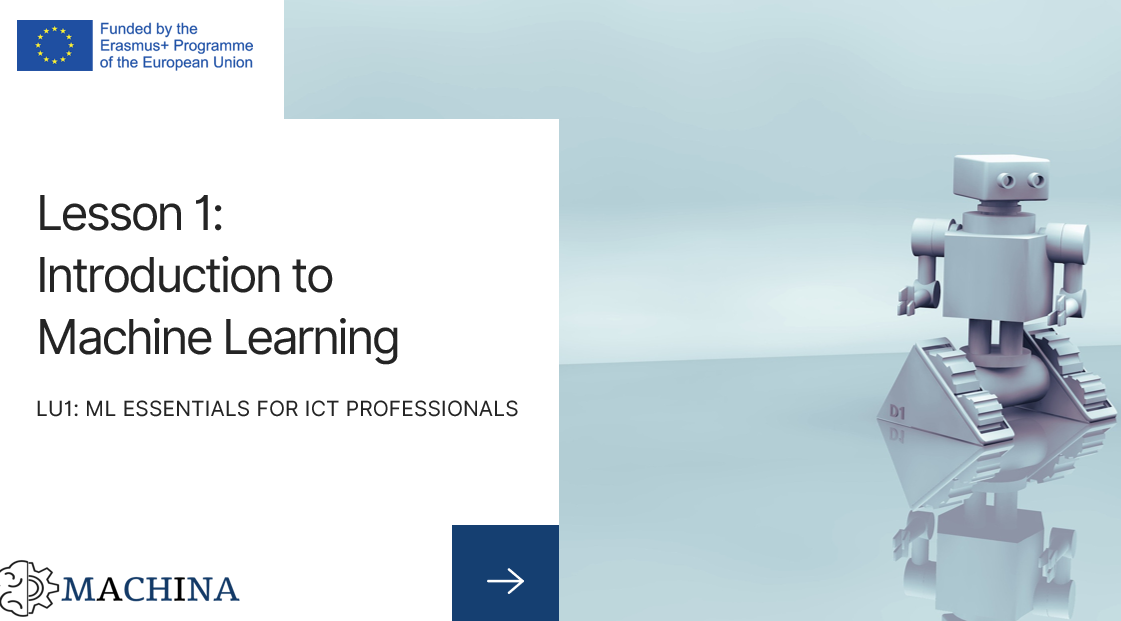 EQF Level 5
6 unità didattiche
27 lezioni
509 ore
Inglese, Francese, Tedesco, Greco, Romeno, Italiano
O2: STRUTTURA DEL CURRICULUM MACHINA E RISORSE EDUCATIVE APERTE (OER)
Struttura del curriculum
Ogni unità LU presenta:
1 paragrafo introduttivo e 3-4 pagine di note per ogni lezione
1 presentazione con 15-20 slides per ogni lezione in un’unità didattica
10 domande
2 casi studio
2 esercitazioni pratiche
15 questionari a risposta multipla
LU1: Fondamentali di ML per I professionisti ICT
LU2: Basi di matematica
LU3: Algoritmi, programmi e protocolli ML
LU4: Deep Learning (Avanzato)
LU5: Comunicazione
LU6: Legislazione, etica, gestione dei progetti relativi al ML
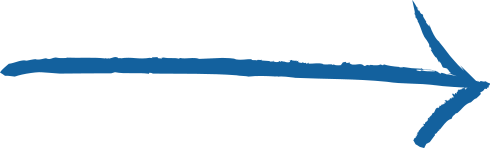 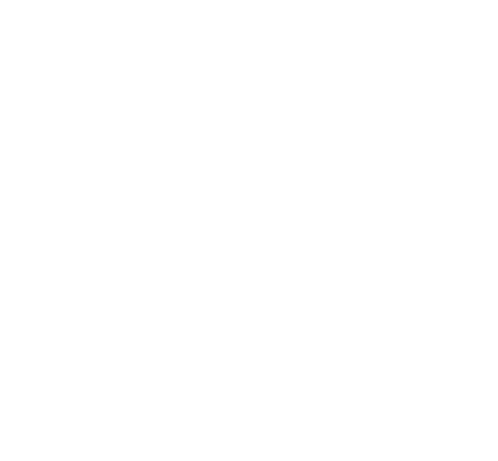 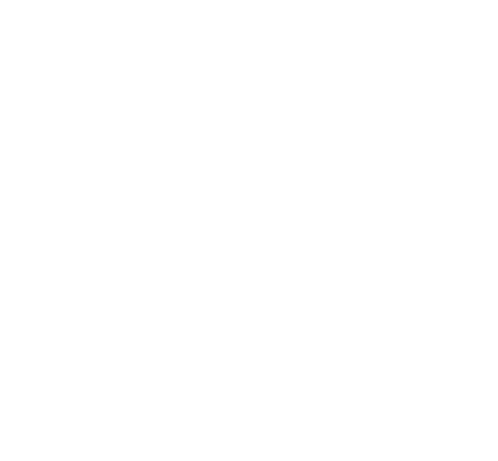 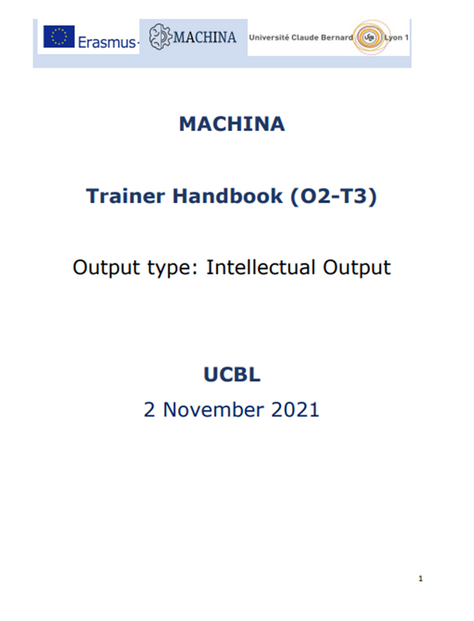 O2: STRUTTURA DEL CURRICULUM MACHINA E RISORSE EDUCATIVE APERTE (OER)
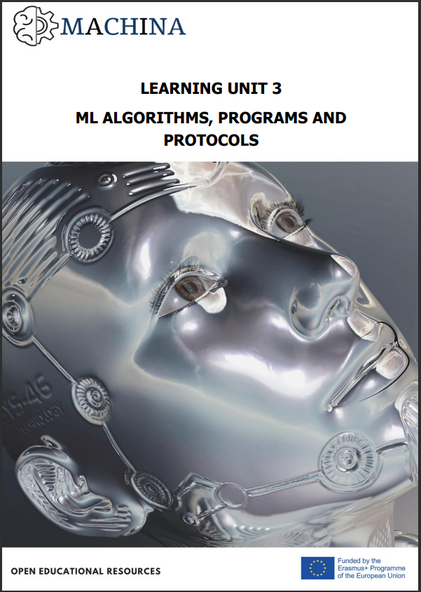 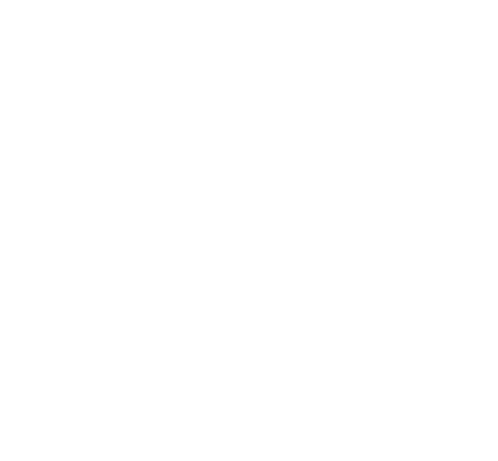 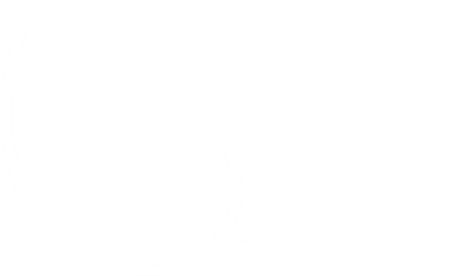 Risorse educative aperte (OER)
Linee guida per l'integrazione VET
Un report con le linee guida sull'introduzione e l'integrazione delle unità didattiche di MACHINA sviluppate nei corsi di formazione esistenti per i professionisti ICT.
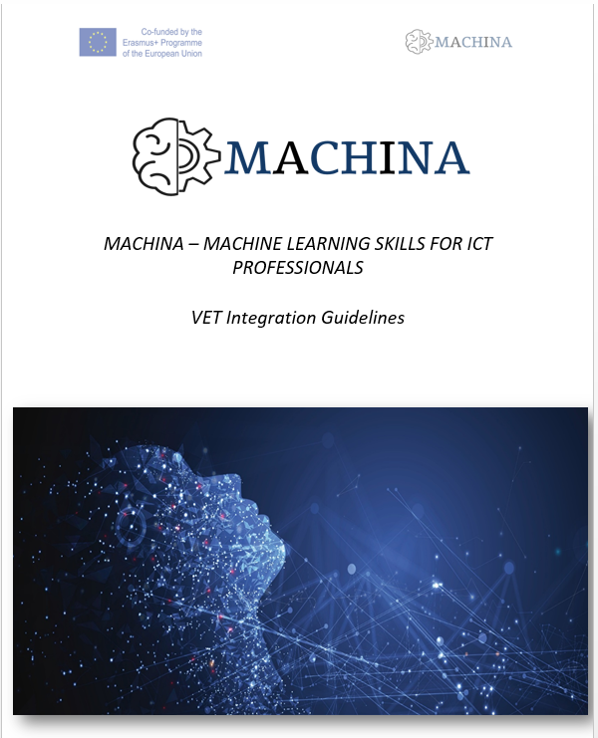 • 122 pagine
• 371 slide
• 76 domande
• 12 casi studio
• 13 esercitazioni pratiche
• 84 questionari a risposta multipla
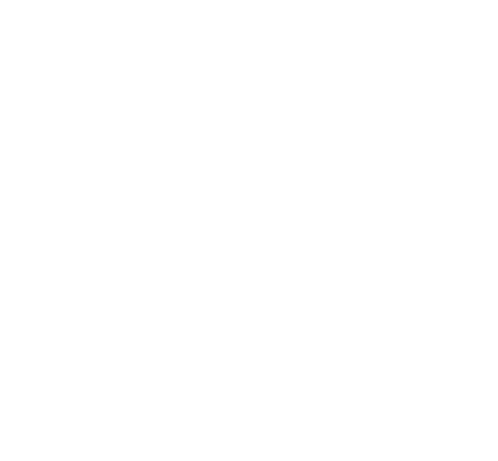 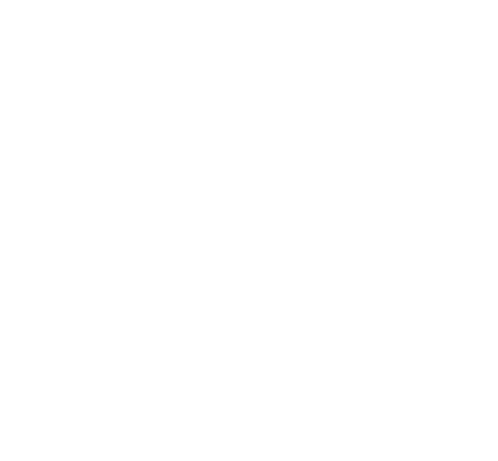 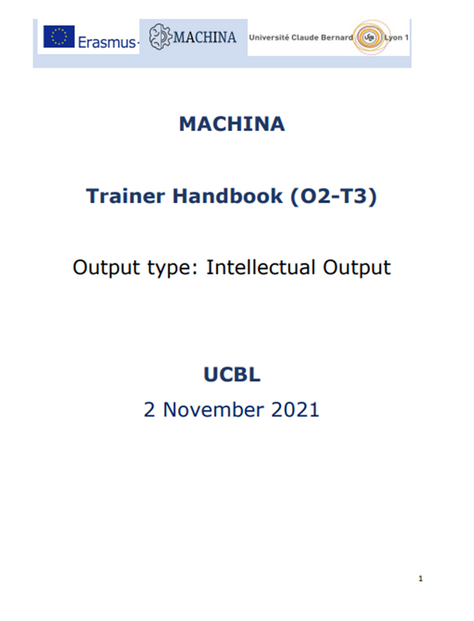 O2: STRUTTURA DEL CURRICULUM MACHINA E RISORSE EDUCATIVE APERTE (OER)
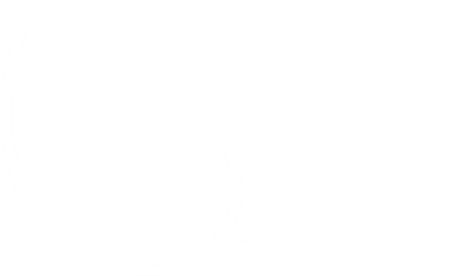 Manuale per formatori
Una guida completa per formatori ICT su come fornire il curriculum MACHINA in contesti formali e non formali.
La guida fornisce istruzioni su come: a) formare i lavoratori ICT (inclusi gli studenti I-VET) con l'uso delle risorse educative di MACHINA b) sviluppare materiali aggiuntivi in ​​accordo con i risultati dell'apprendimento di MACHINA c) accedere, utilizzare e facilitare la MACHINA VOOC.
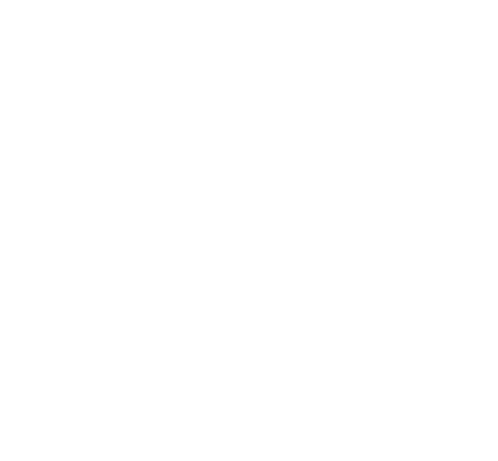 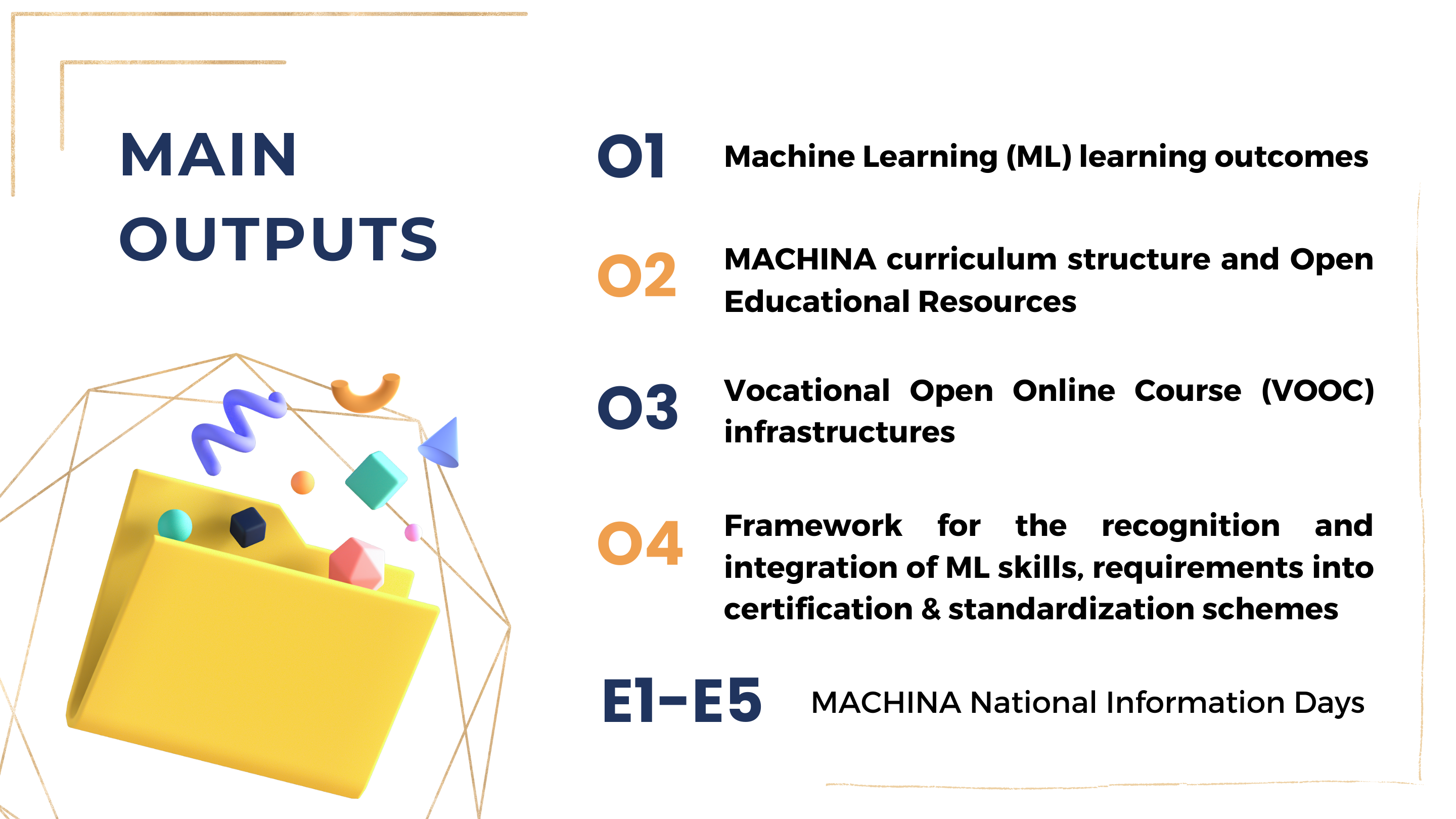 I PRINCIPALI OUTPUT
Risultati di apprendimento del Machine Learning (ML)
Struttura del curriculum MACHINA e risorse educative aperte (OER)
Infrastrutture per Vocational Open Online Course (VOOC)
Quadro per il riconoscimento e l'integrazione dei requisiti delle competenze ML nei sistemi di certificazione e standardizzazione
Giornate informative nazionali MACHINA
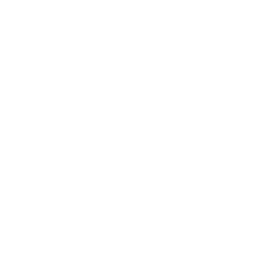 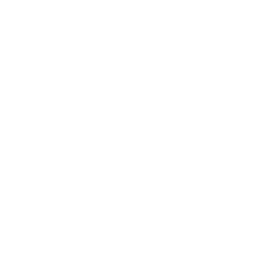 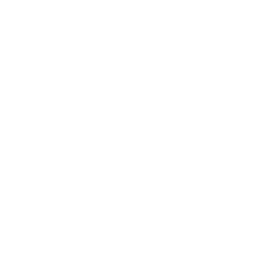 O3: INFRASTRUTTURE PER VOCATIONAL OPEN ONLINE COURSE (VOOC)
Infrastrutture VOOC
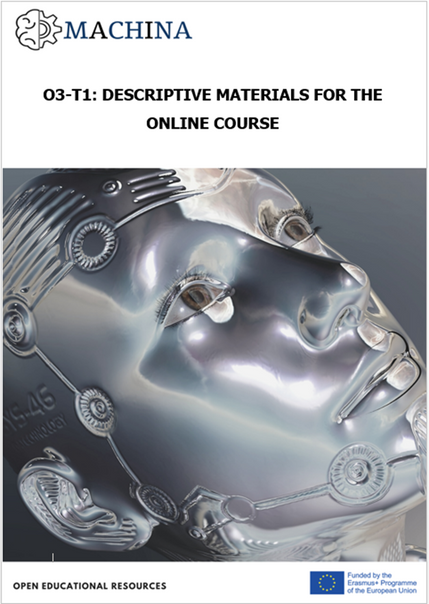 Il MACHINA VOOC funge da metodo di erogazione ad ampio accesso per il curriculum del progetto sul Machine Learning.
Questo è uno schema di e-learning flessibile e autoguidato che riflette la struttura del curriculum MACHINA e comprende materiali di formazione e valutazione versatili, inclusi file di presentazione, video lezioni, infografiche, esercitazioni pratiche, casi studio e questionari a scelta multipla.
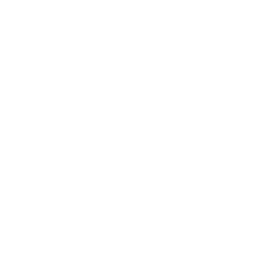 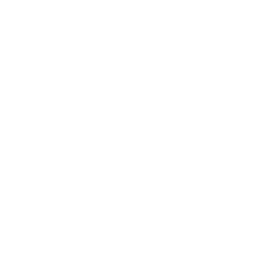 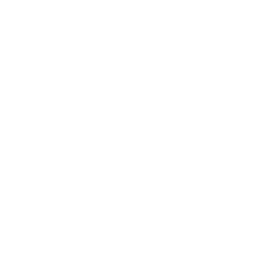 O3: INFRASTRUTTURE PER VOCATIONAL OPEN ONLINE COURSE (VOOC)
Video su YouTube
Corso pilota online MACHINA
Video realizzati per ognuna delle 6 unità, pubblicati su YouTube e con sottotitoli in 6 lingue.
È stato disponibile dal 9 maggio al 3 giugno 2022. La partecipazione al corso online è stata interamente gratuita.
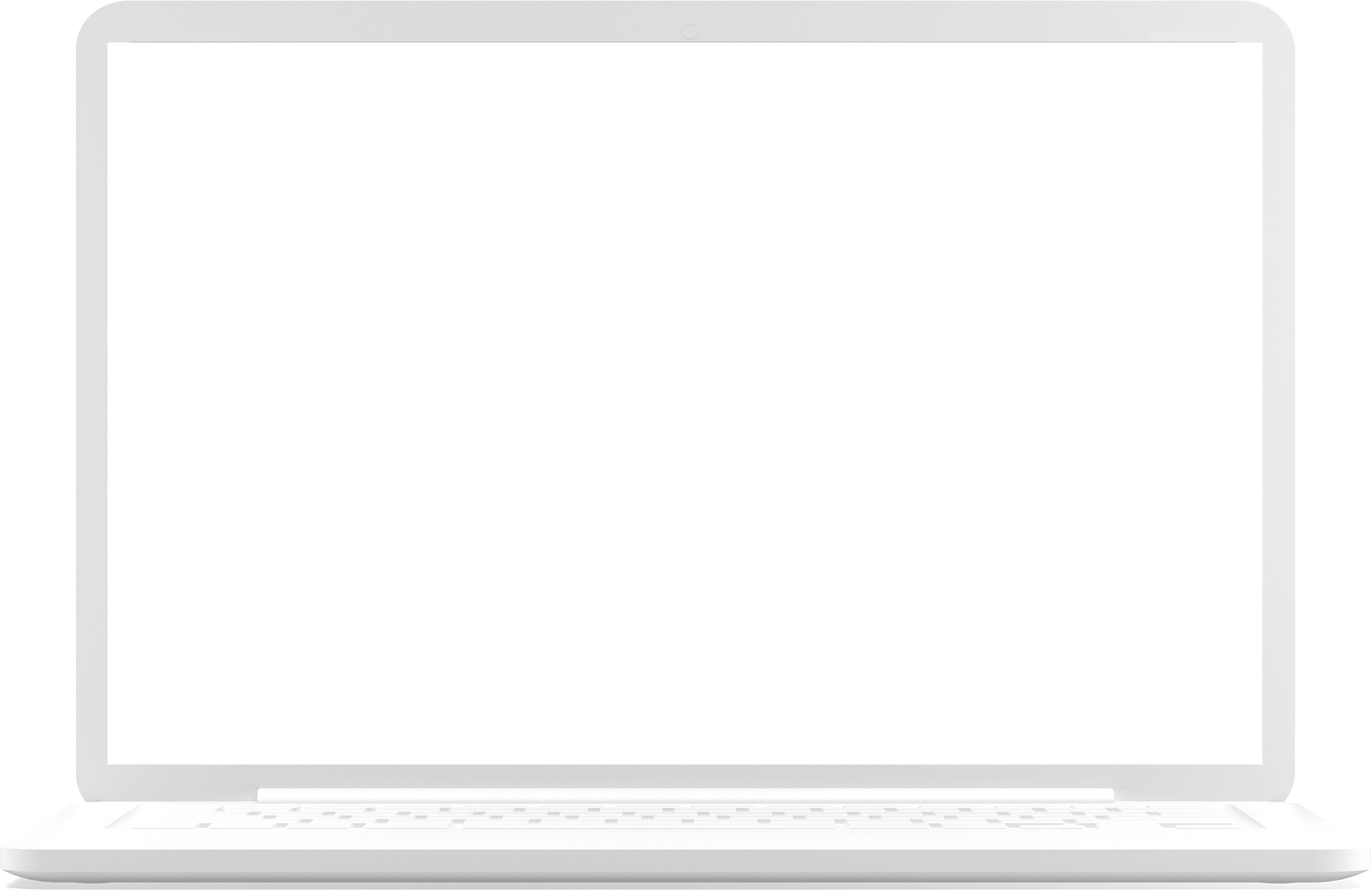 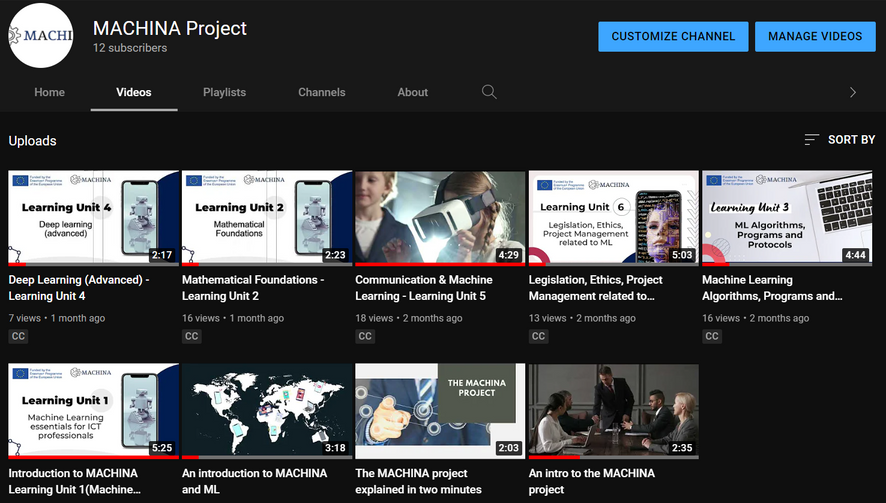 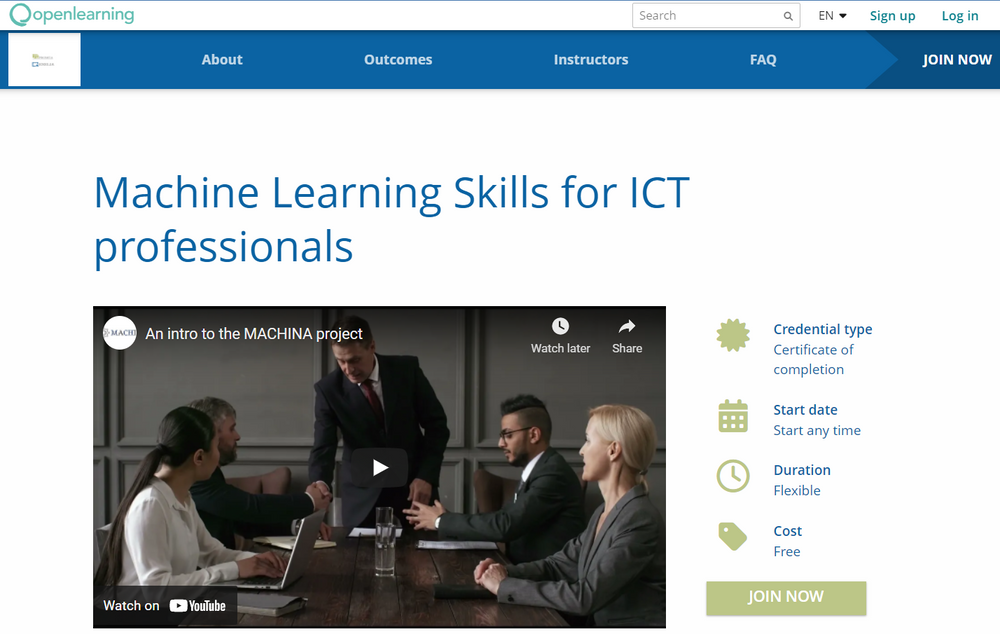 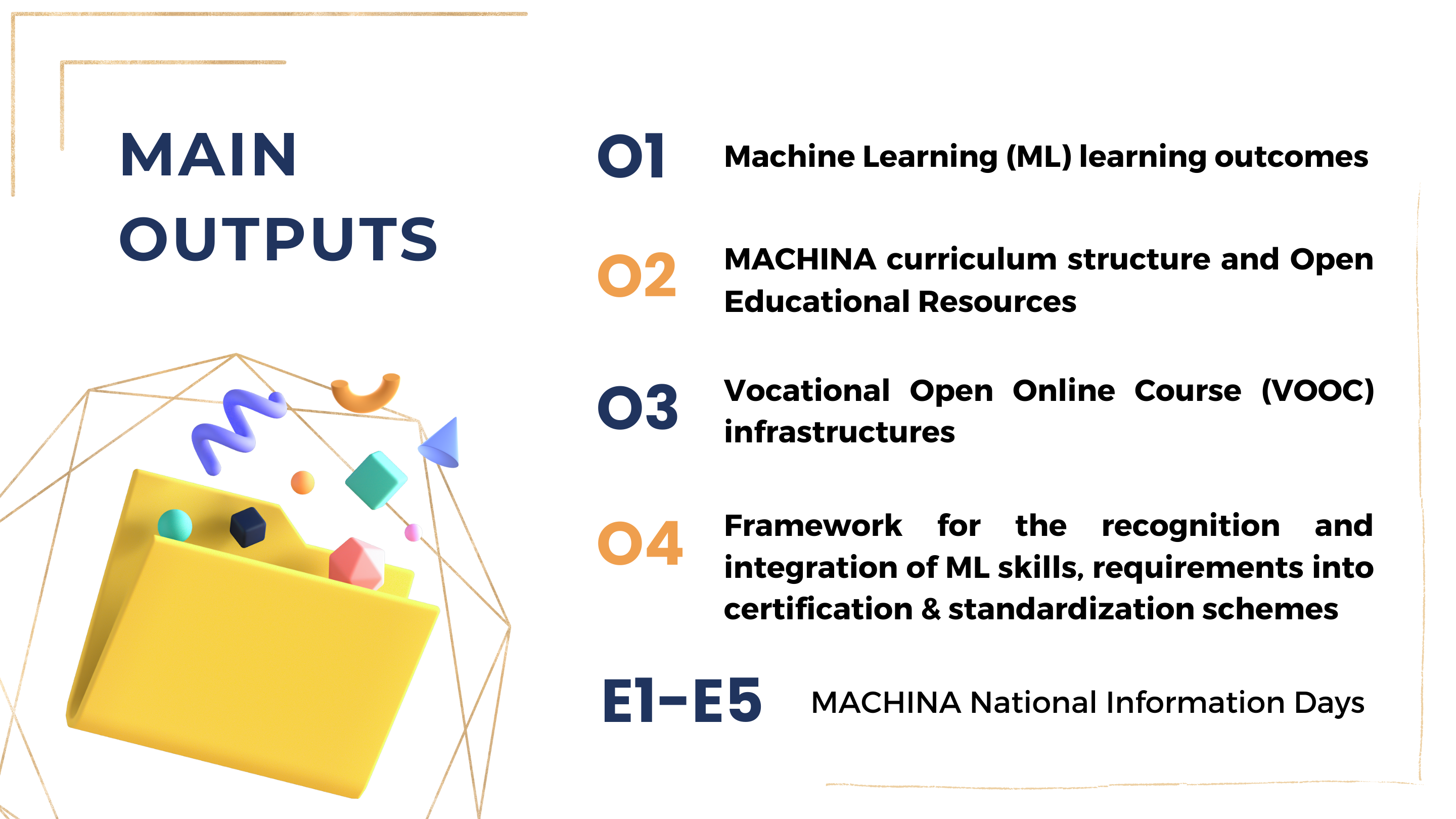 I PRINCIPALI OUTPUT
Risultati di apprendimento del Machine Learning (ML)
Struttura del curriculum MACHINA e risorse educative aperte (OER)
Infrastrutture per Vocational Open Online Course (VOOC)
Quadro per il riconoscimento e l'integrazione dei requisiti delle competenze ML nei sistemi di certificazione e standardizzazione
Giornate informative nazionali MACHINA
Quadro per il riconoscimento e l'integrazione dei requisiti delle competenze ML nei sistemi di certificazione e standardizzazione
O4:
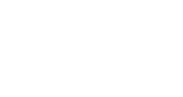 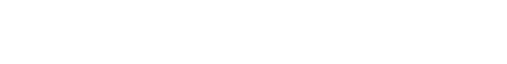 MACHINA dichiarazione di sostegno
Corso Online MACHINA
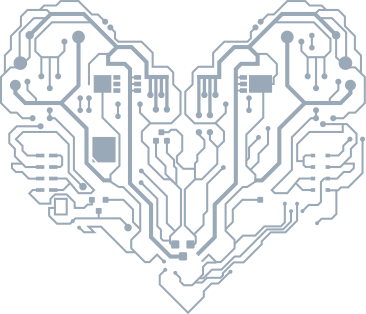 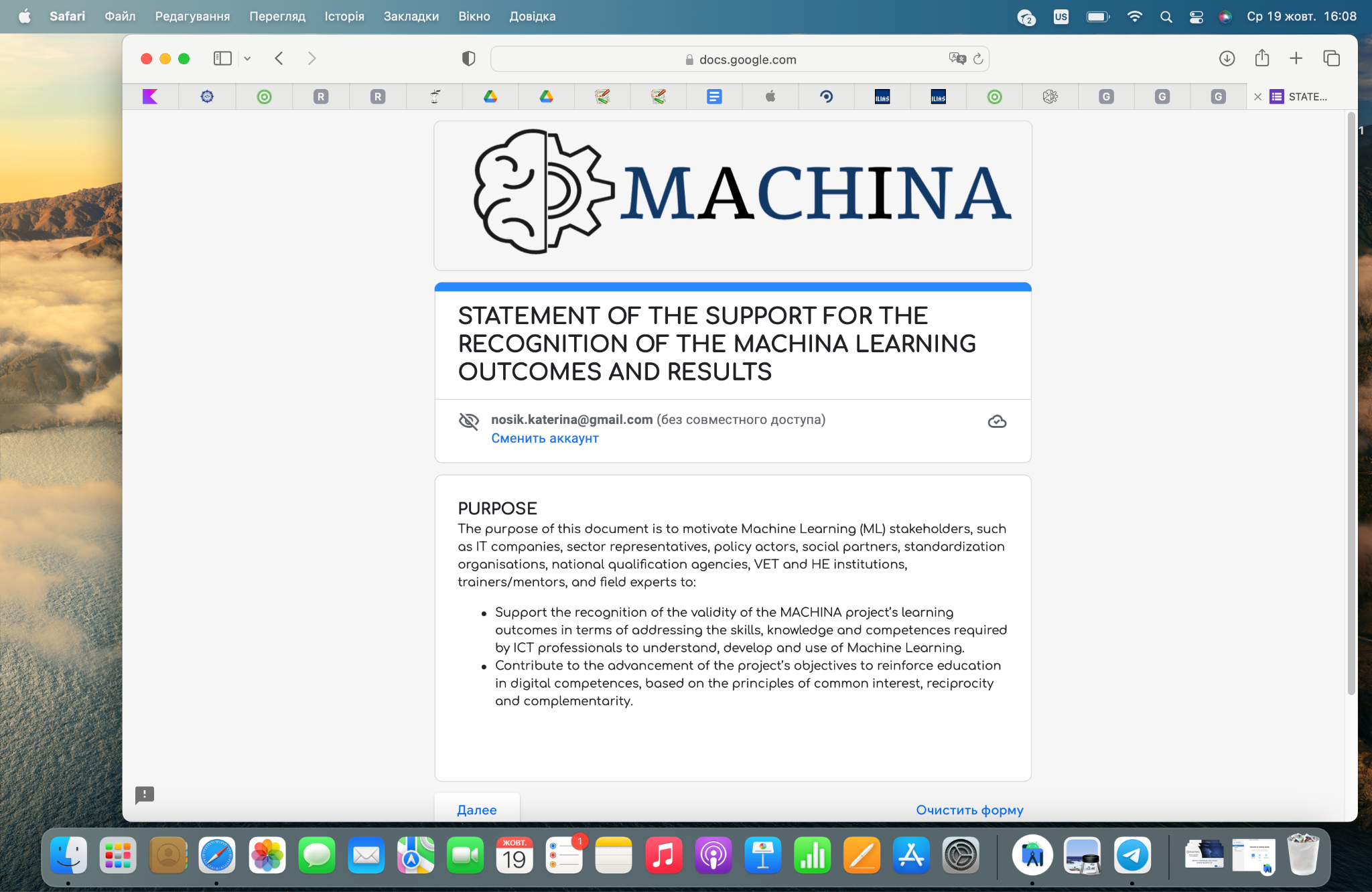 Il corso online MACHINA è disponibile in 6 lingue dell'UE:
Inglese, Francese, Tedesco, Italiano, Greco, Romeno.
Mira a motivare le parti interessate al ML a sostenere il riconoscimento della validità dei risultati dell'apprendimento del progetto MACHINA.
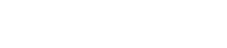 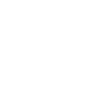 O4: Quadro per il riconoscimento e l'integrazione dei requisiti delle competenze ML nei sistemi di certificazione e standardizzazione
Schemi di qualificazione (O4-T2)
Progetto O4-T3
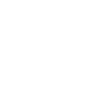 Sono state definite le specifiche ed è stato creato un supplemento al certificato.

Inoltre, tutti i partner hanno contribuito alla promozione della qualifica presso le autorità nazionali competenti.
Il progetto è stato redatto e creato.

Sono state fornite le linee guida su come integrare i requisiti delle competenze di ML nel panorama delle competenze dell'UE.

È stata condotta una campagna per sostenerne l'attuazione.
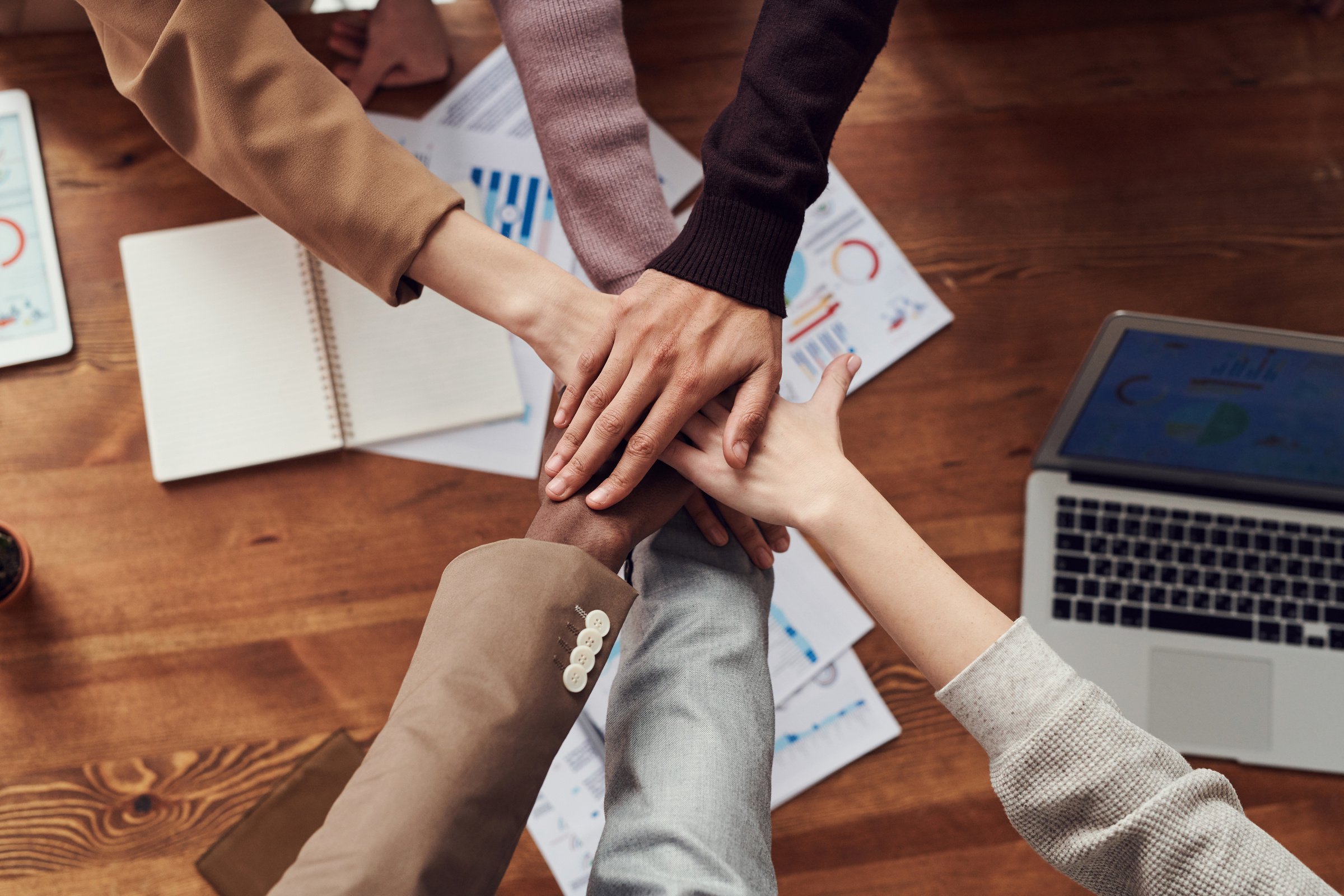 PARTNERS
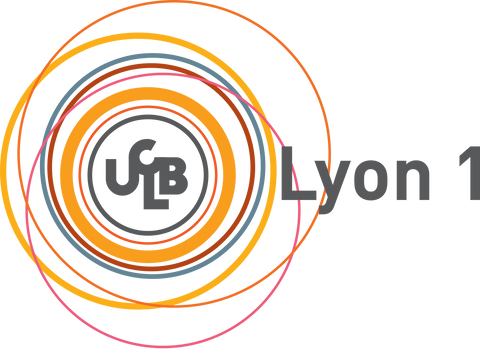 UCBL - Lione, Francia
ACADEMY - Roma, Italia
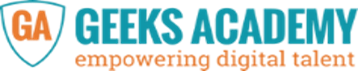 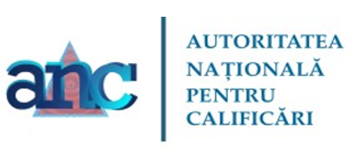 ANC - Bucarest, Romania
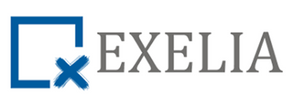 EXELIA - Atene, Grecia
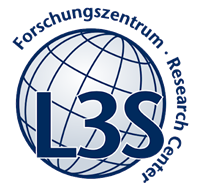 L3S - Hannover, Germania
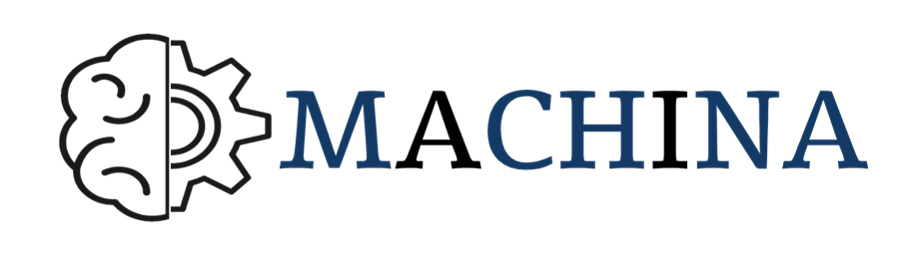 CONTATTI
Parisa Ghodous
Professor
SOC, LIRIS UMR 5205
University of Lyon I
Email: parisa.ghodous@univ-lyon1.fr
SEGUICI:
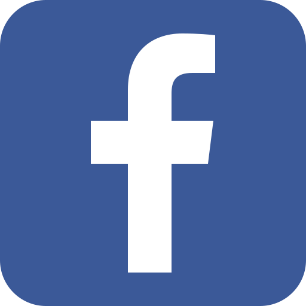 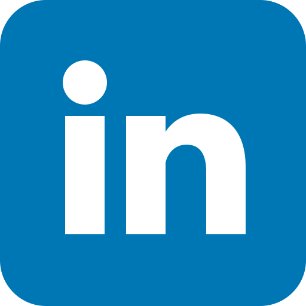 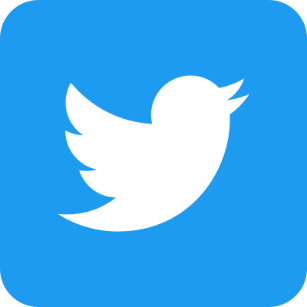 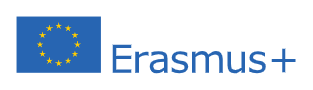 Il supporto della Commissione Europea per la produzione di questa pubblicazione non costituisce un'approvazione dei contenuti che riflettono solo il punto di vista degli autori, e la Commissione non può essere ritenuta responsabile per qualsiasi uso che possa essere fatto delle informazioni in essa contenute.